Lektor: Nela MátlováModerátor: Radim Stenchlý
[Speaker Notes: NA NAHRÁVÁNÍ UPOZORNIT ÚČASTNÍKY!

Úvodní slide, který necháme sdílený před začátkem webináře + Úvod - @Moderátor: „Dobrý den, dovolte mi abych vás všechny přivítal/a a provedl/a vás dnešním webinářem, který je zaměřený na: Jmenuji se XY a jsem dobrovolníkem /dobrovolnicí v projektu Učíme online, který vznikl v komunitě expertních dobrovolníků Česko.Digital a od dubna 2022 je realizován Národním pedagogickým institutem.]
Dotazy pokládejte →
www.Sli.do kód: #UN145
[Speaker Notes: Otázky prosím pokládejte do sli.do : https://app.sli.do/event/5FuYTKg6uZMgx4ucfZiiEs. (→ dej do chatu)Kód je  #UN.Budeme se jim věnovat v závěru webináře.“
Pokud zrovna nechcete nebo nemáte mluvit, ztlumte si prosím mikrofon. Zapnutá kamera je pak na vašem rozhodnutí, pokud máte slabší internet a bude se vám přenos sekat, doporučujeme ji vypnout.]
Nela Mátlová
kontakt:
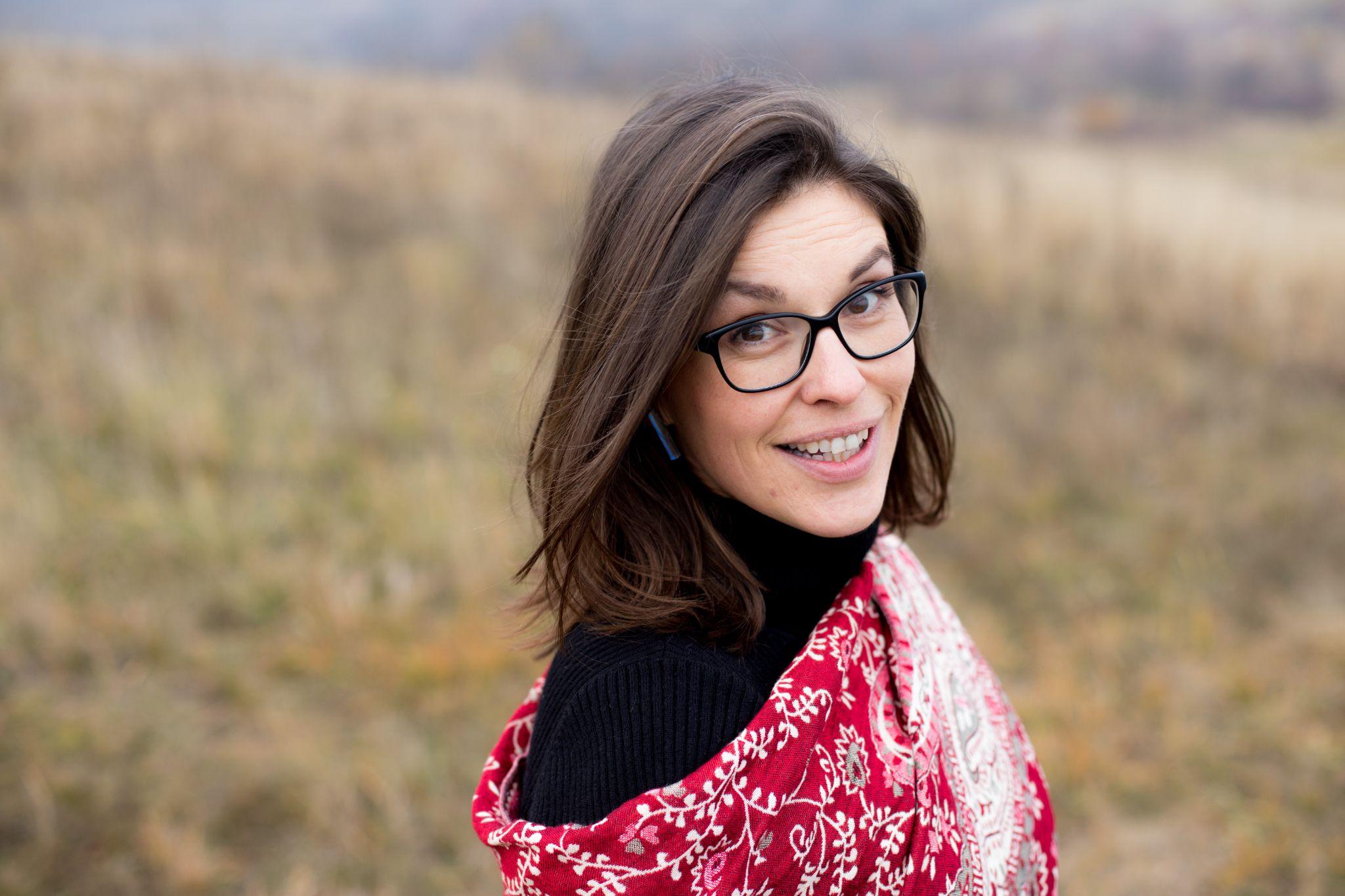 www.nelamatlova.cz

nela.matlova@seznam.cz

724274868

FB: Nela Mátlová - lektorka, koučka
[Speaker Notes: Představení lektorů - @Moderátor:
A nyní už předávám slovo …]
NENÁSILNÁ KOMUNIKACE
Metoda– či možná spíše umění – komunikace směřující k vytváření porozumění mezi lidmi a k hledání řešení, která fungují pro všechny.
 Postupy nenásilné komunikace vyvinul Marshall Rosenberg a rozvinuli je mnozí další trenéři. Sám Rosenberg říká:
 „Vše, co bylo integrováno do nenásilné komunikace, jsou poznatky o jazyku, komunikaci, vědomí a použití síly, známé mnoho století. Umožňují udržet si empatické naladění k ostatním i k sobě i v náročných situacích.“
NENÁSILNÁ KOMUNIKACE
Metoda– či možná spíše umění – komunikace směřující k vytváření porozumění mezi lidmi a k hledání řešení, která fungují pro všechny.
 Postupy nenásilné komunikace vyvinul Marshall Rosenberg a rozvinuli je mnozí další trenéři. Sám Rosenberg říká:
 „Vše, co bylo integrováno do nenásilné komunikace, jsou poznatky o jazyku, komunikaci, vědomí a použití síly, známé mnoho století. Umožňují udržet si empatické naladění k ostatním i k sobě i v náročných situacích.“
t
Text
Nadpis
Text
Text
Pojďmena dotazy
www.Sli.do kód: #UN145
[Speaker Notes: Sli.do: https://app.sli.do/event/5FuYTKg6uZMgx4ucfZiiEs]
[Speaker Notes: ,,Na závěr bych vás chtěl pozvat na další webináře…”  -> všechny přečíst]
Děkuji za pozornost.

Nela Mátlová